Part 1: Elizabeth and her government
GCSE History – Elizabeth England
Key people
Key events
Key terms
Monarch
Elizabeth’s early life
Elizabeth’s problems at ascension
Privy Councilors
Elizabeth’s government
Essex’s Rebellion
Essex’s Rebellion and execution
2nd Act of Succession – Elizabeth is illegitimate.
Elizabeth almost dies of smallpox
Cecil named Lord Treasurer
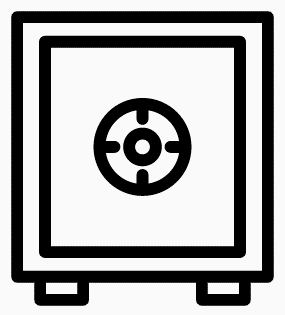 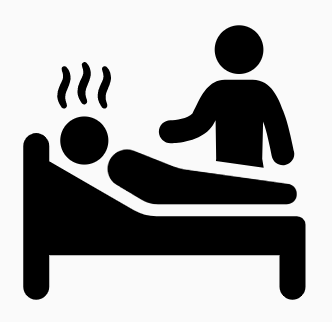 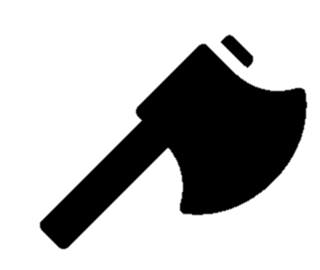 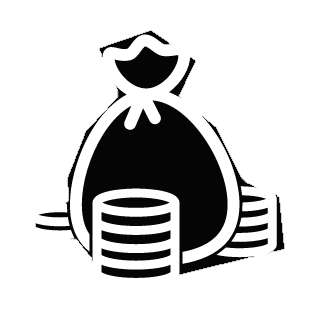 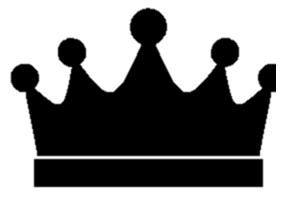 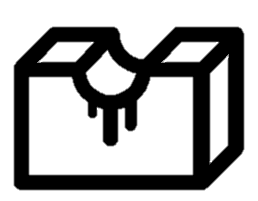 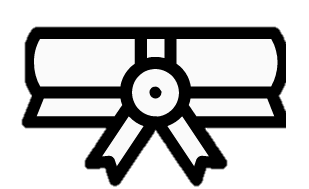 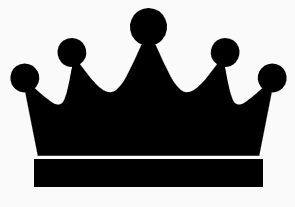 MP Peter Wentworth is imprisoned for asking for freedom of speech
Dudley named Earl of Leicester
Elizabeth crowned
Elizabeth I dies
Elizabeth is born
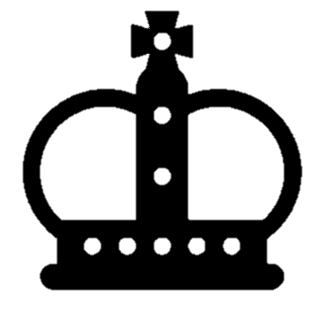 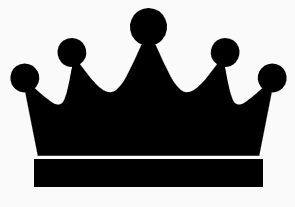 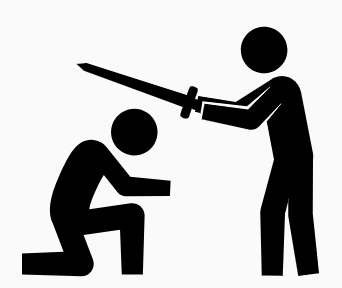 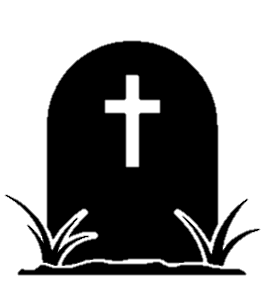 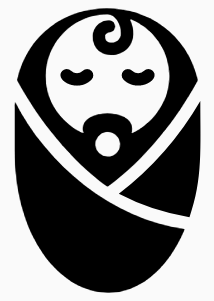 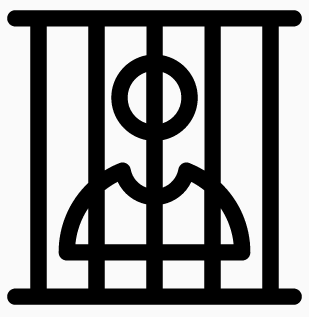 1601
1603
1533
1558
1572
1564
1571
1562
1536
Timeline